Heart
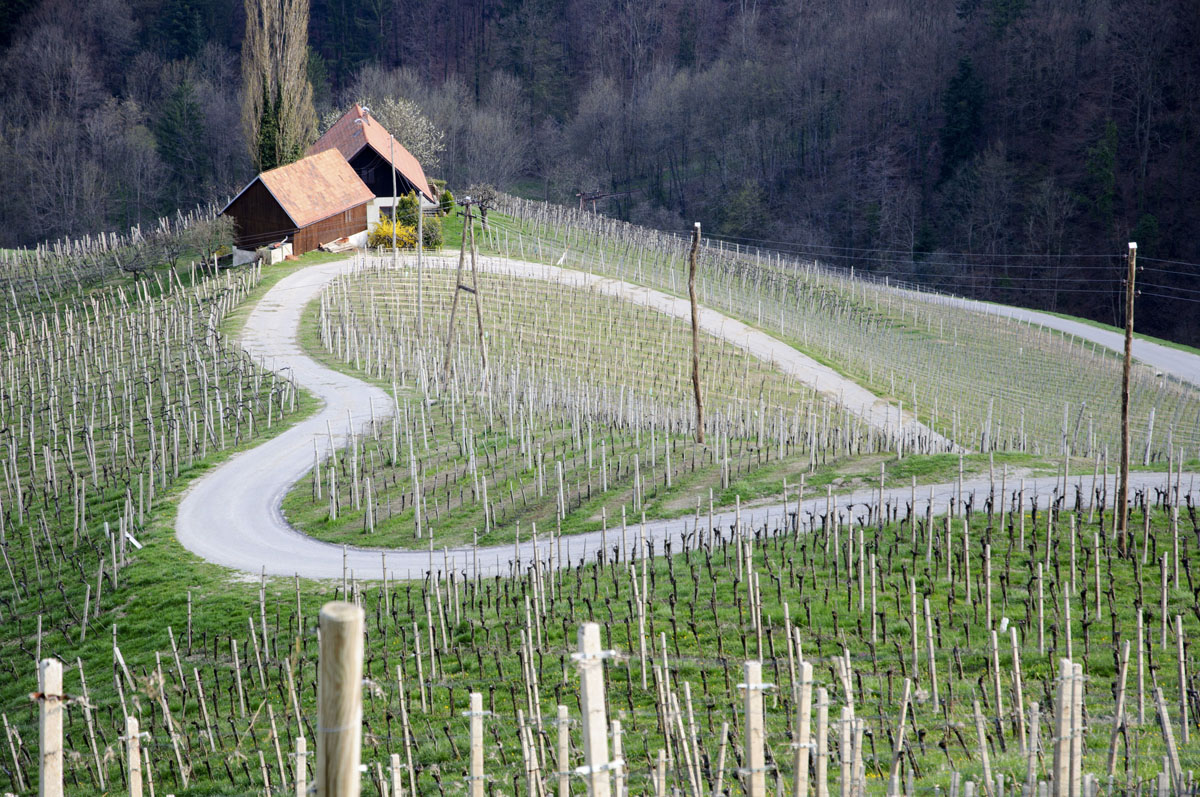 Heart Overview
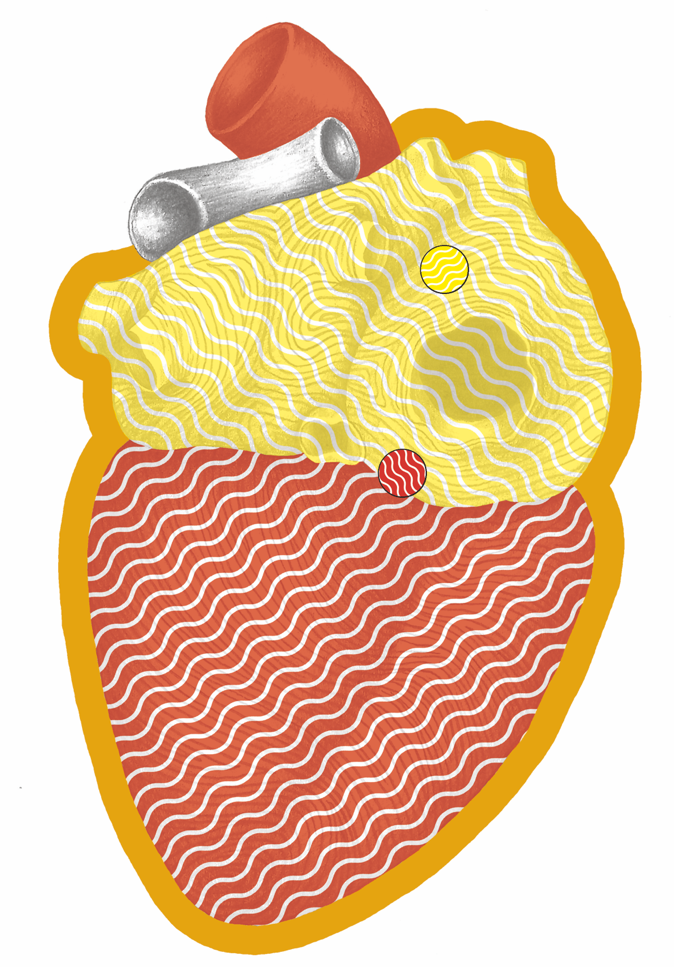 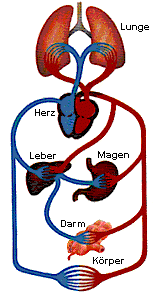 Circulation
Heart Chambers - Cross-section
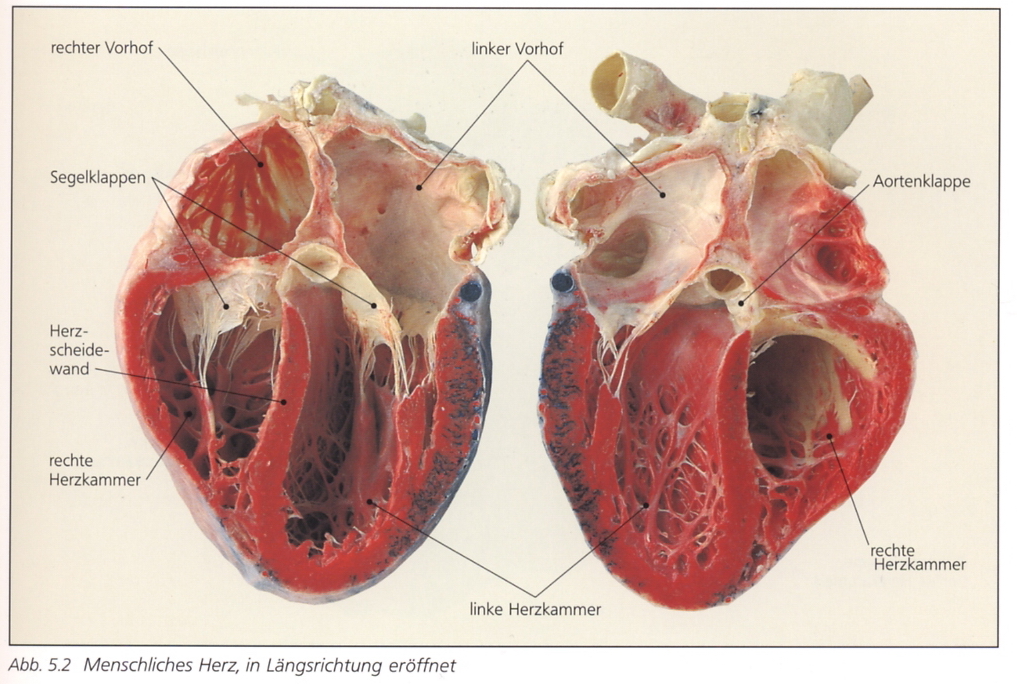 Cardiac Muscle
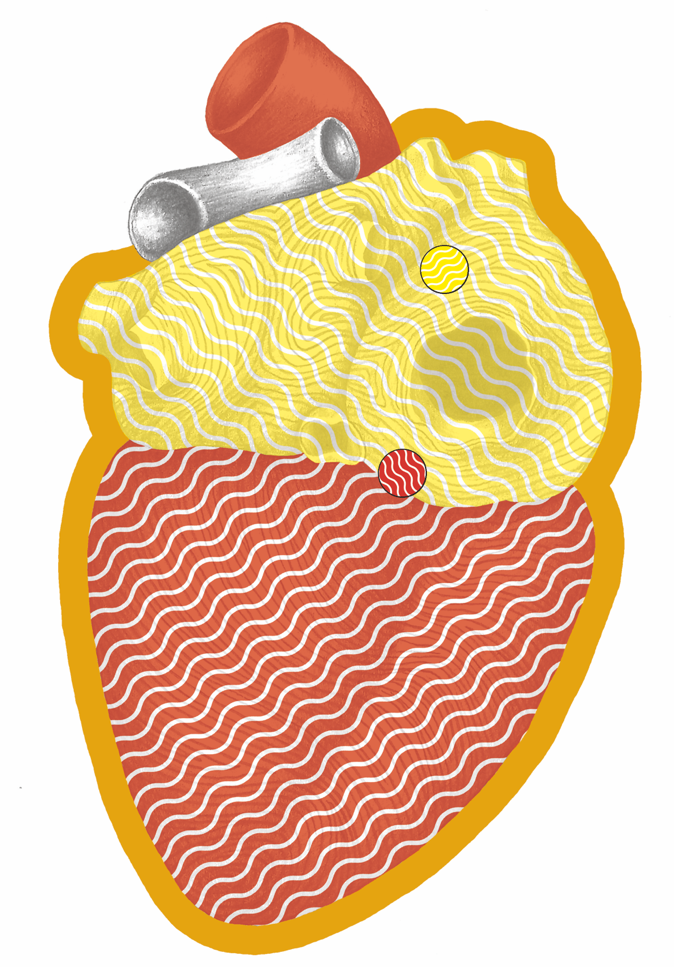 Heart Attack – Pain Areas
Cerebral White Matter –– Cardiac Muscle
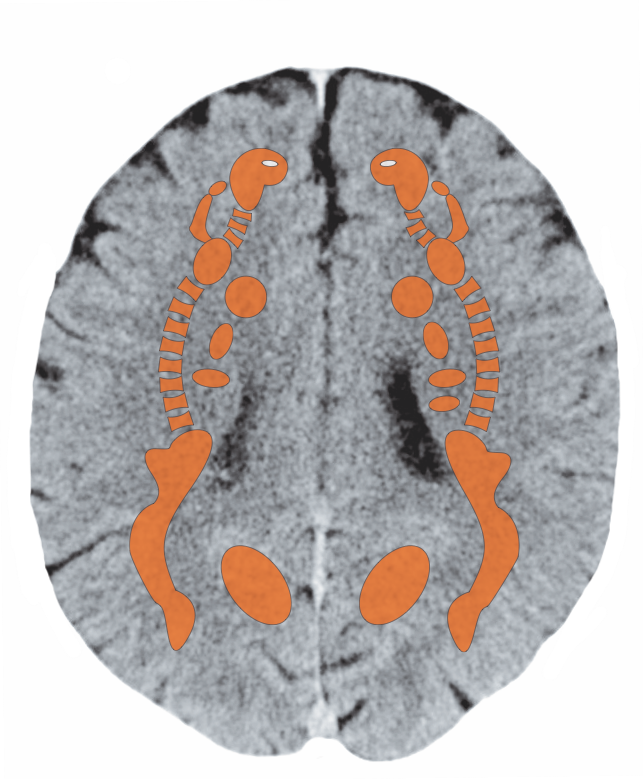 CT: Cardiac Muscle, Recurring Conflict
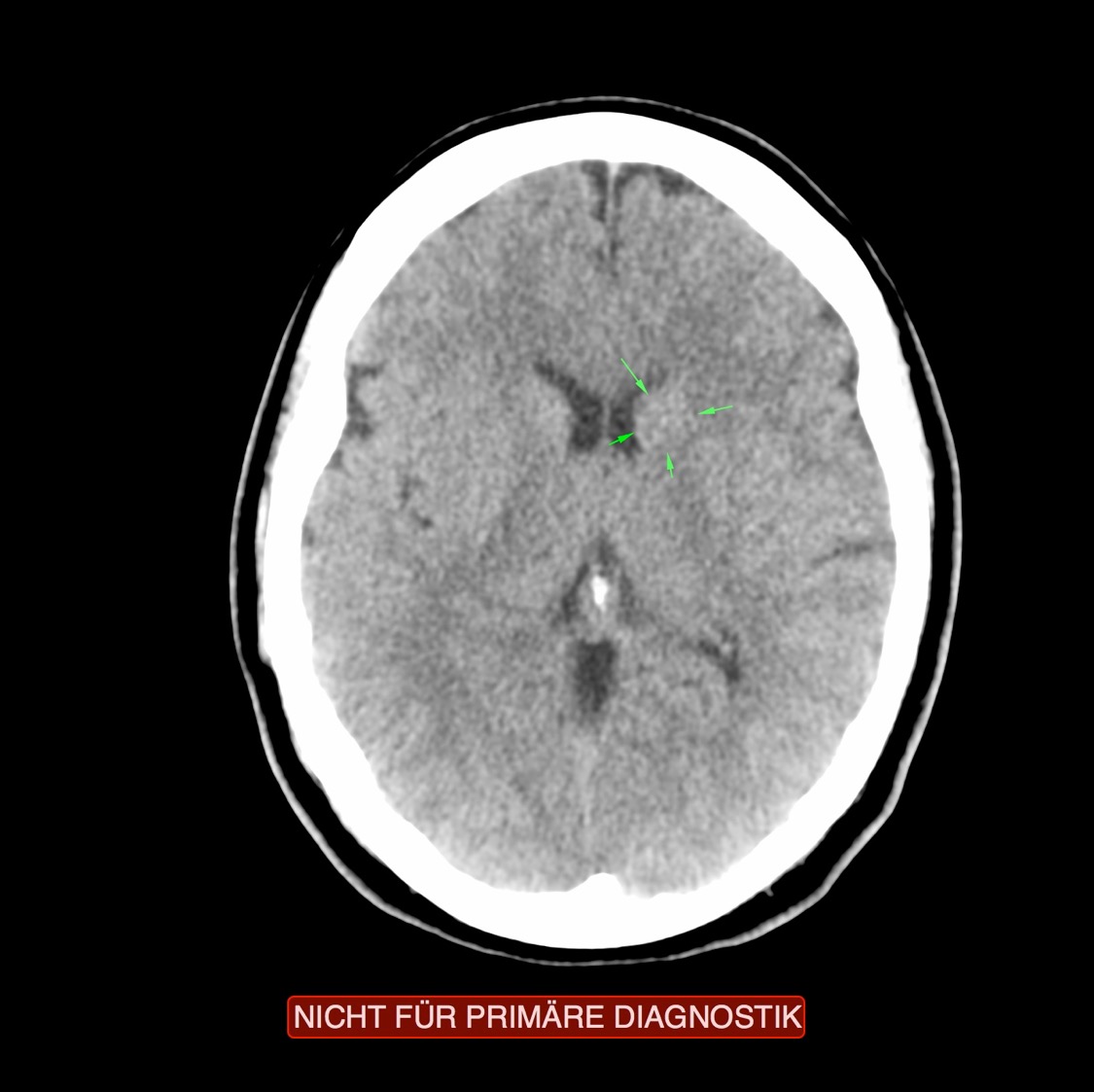 9
CT: Cardiac Muscle, Recurring Conflict
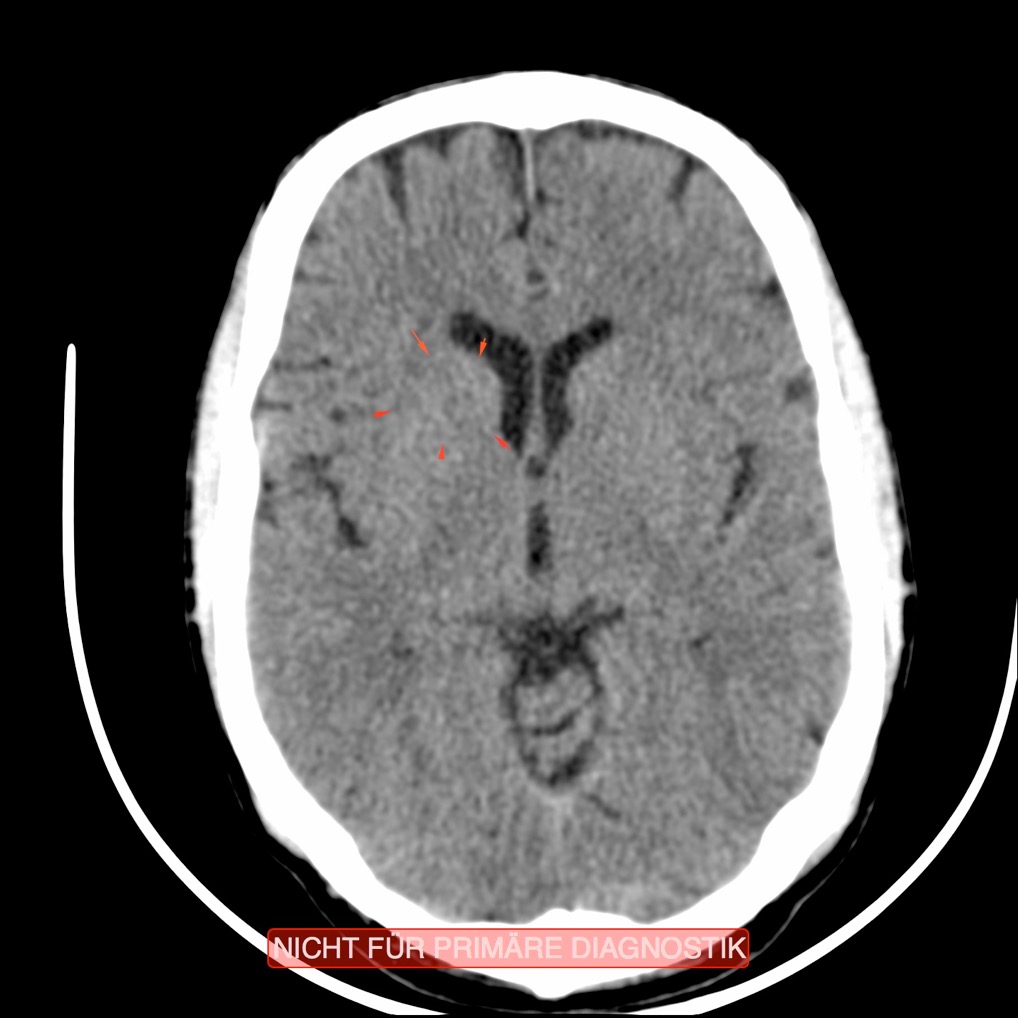 10
Coronary Arteries
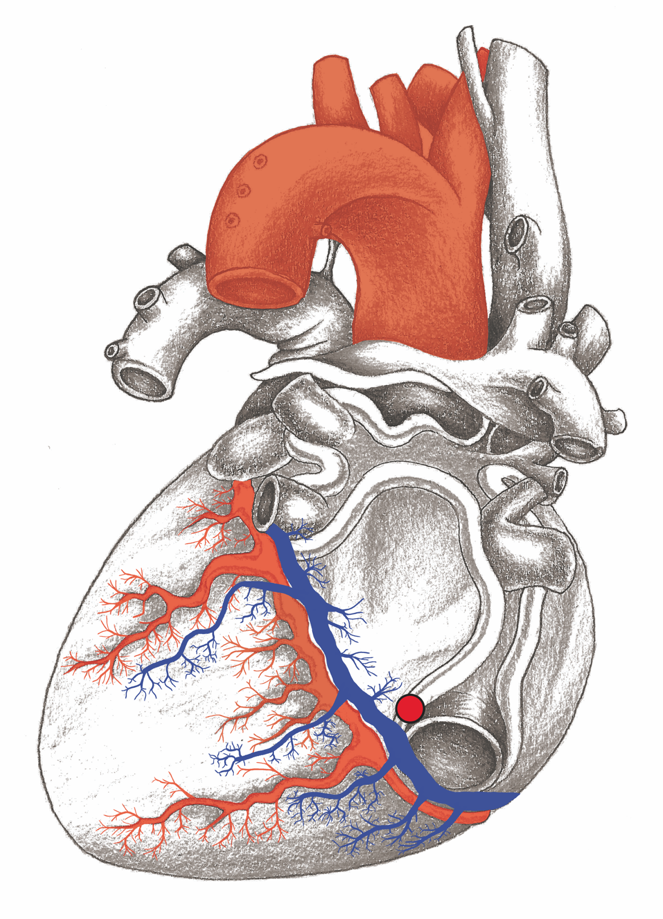 Coronary Arteries – Resin Cast
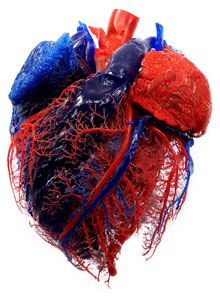 12
Coronary Arteries – Arterial Bypass
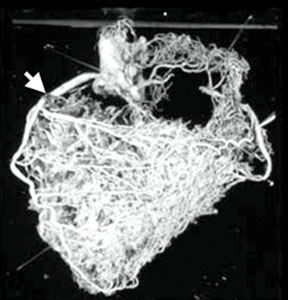 13
Coronary Arteries – Arterial Bypass
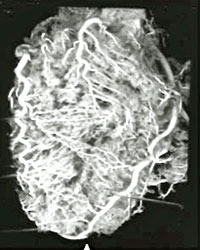 14
Coronary Arteries
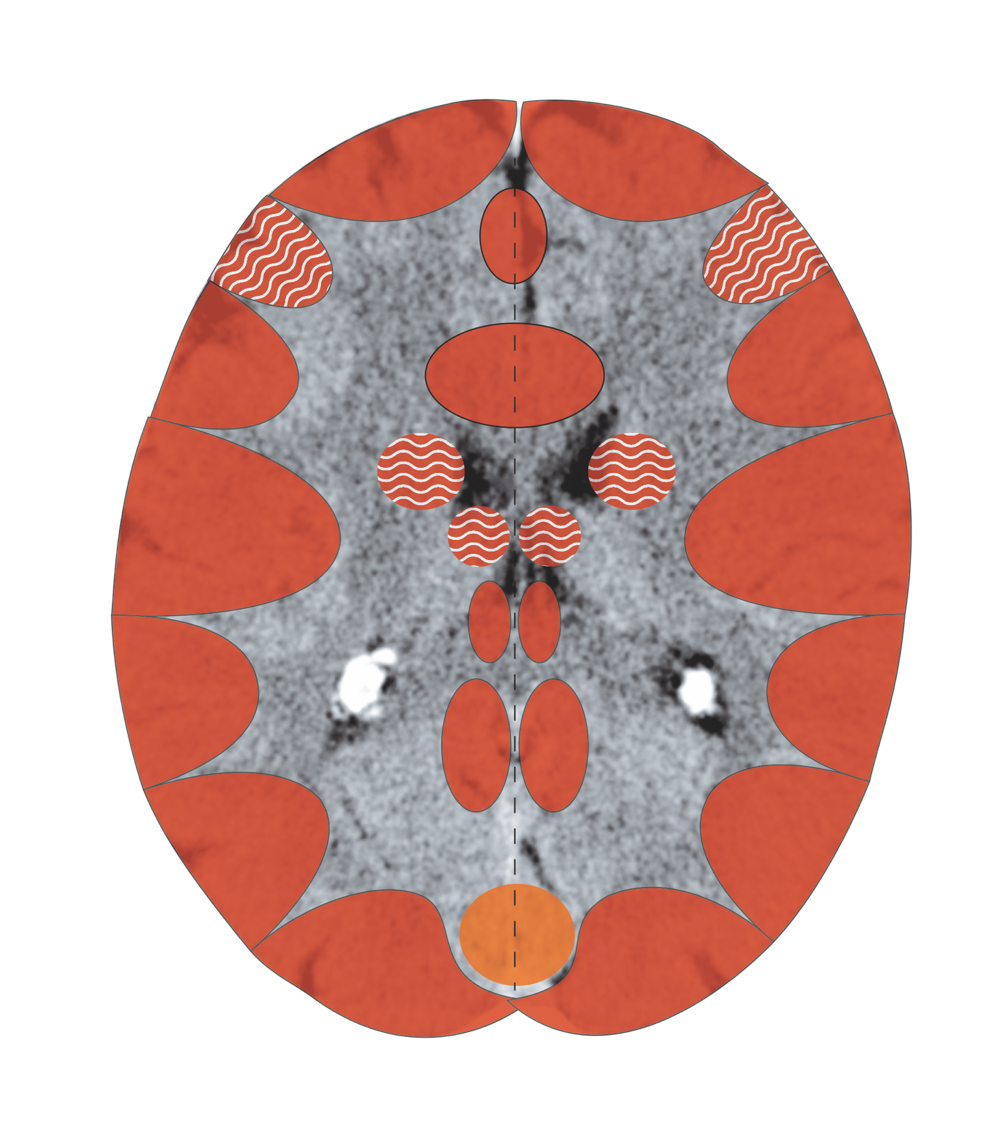 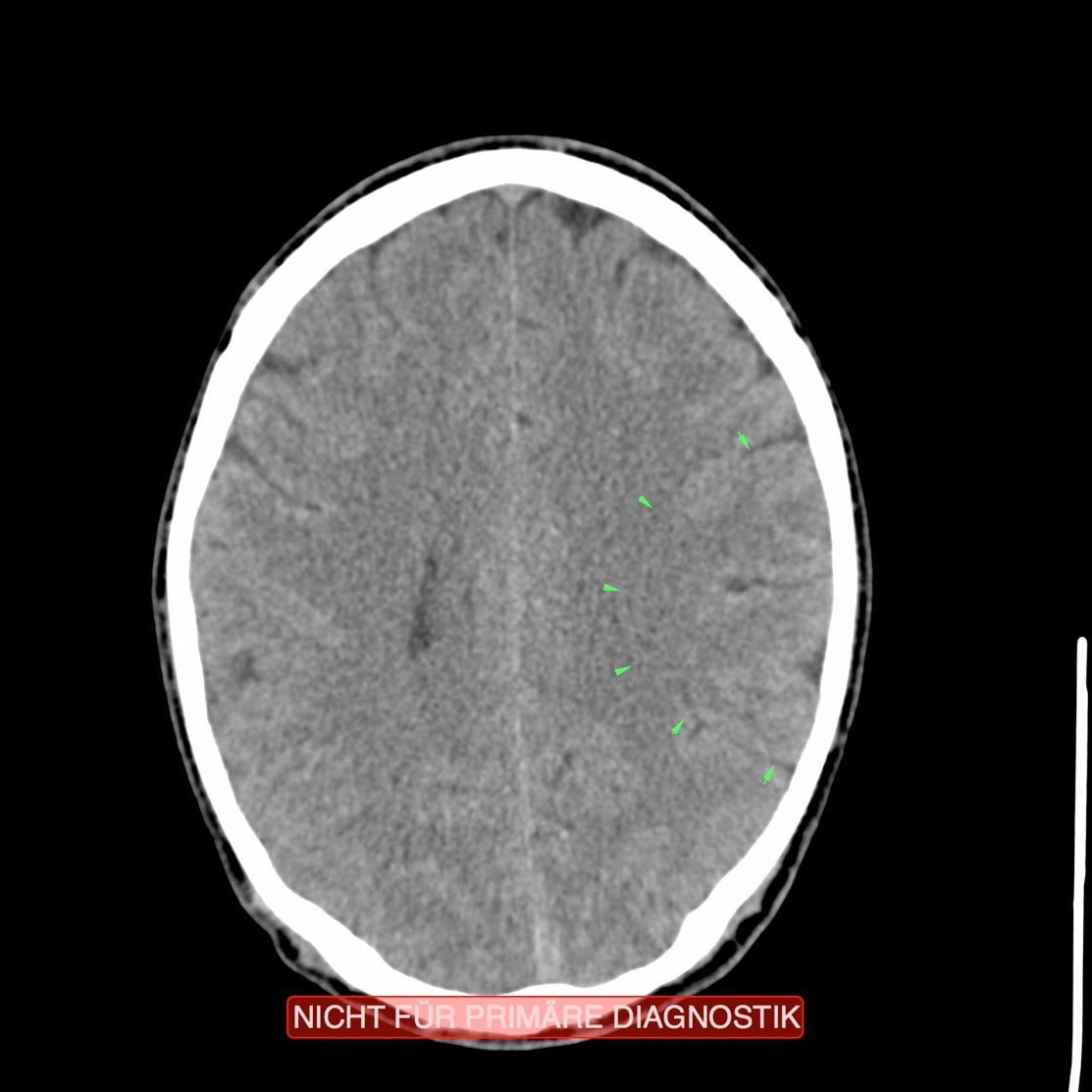 CT: Coronary Arteries (Territorial Loss), Active C.
16
CT: Coronary Arteries (Territorial Loss), Active C.
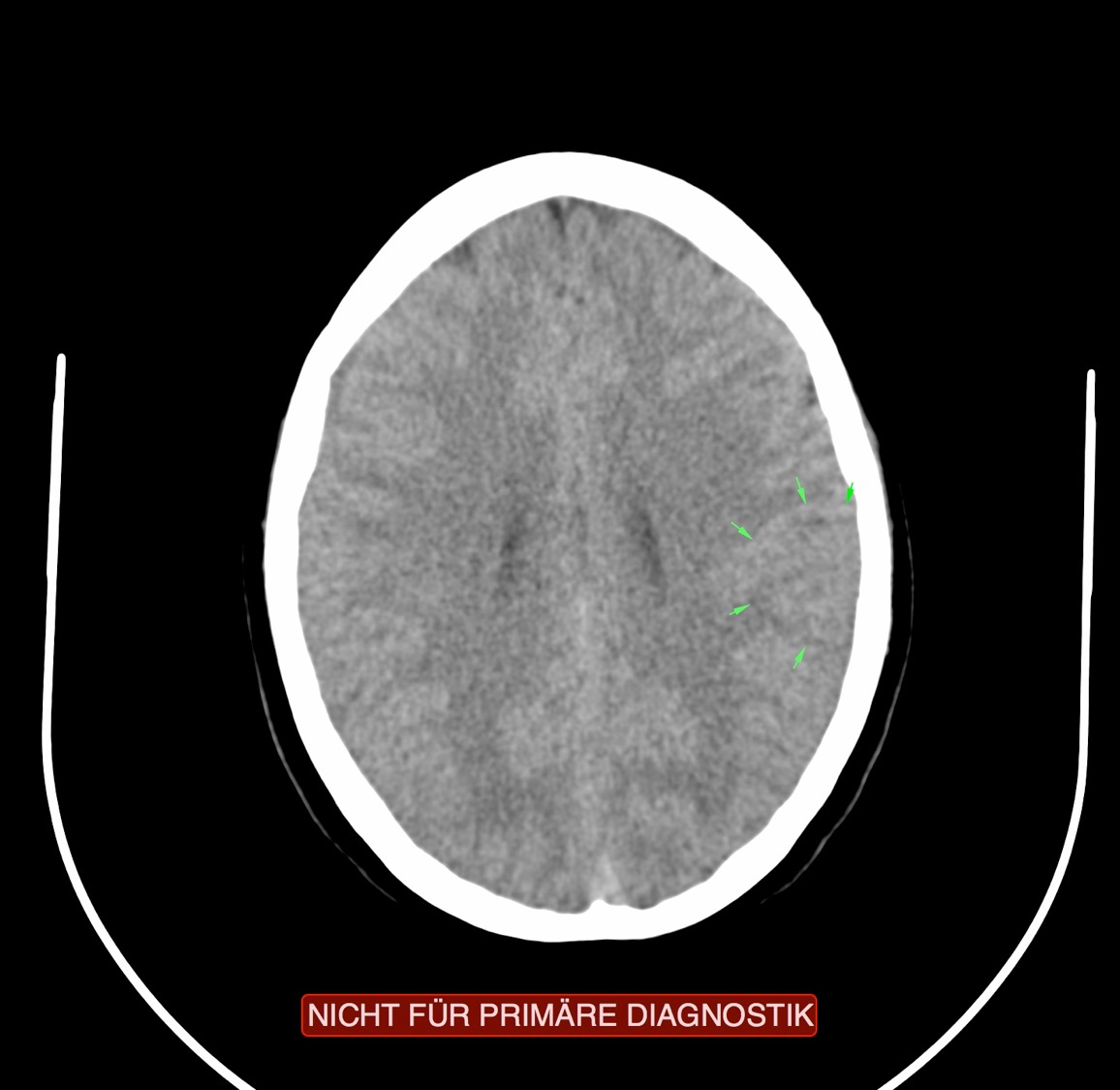 17
CT: Coronary Arteries in Repair (Territorial Loss)
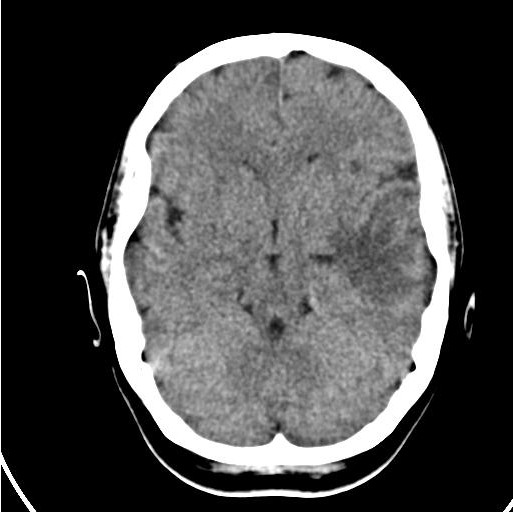 18
Udo Jürgens – His Last Performance
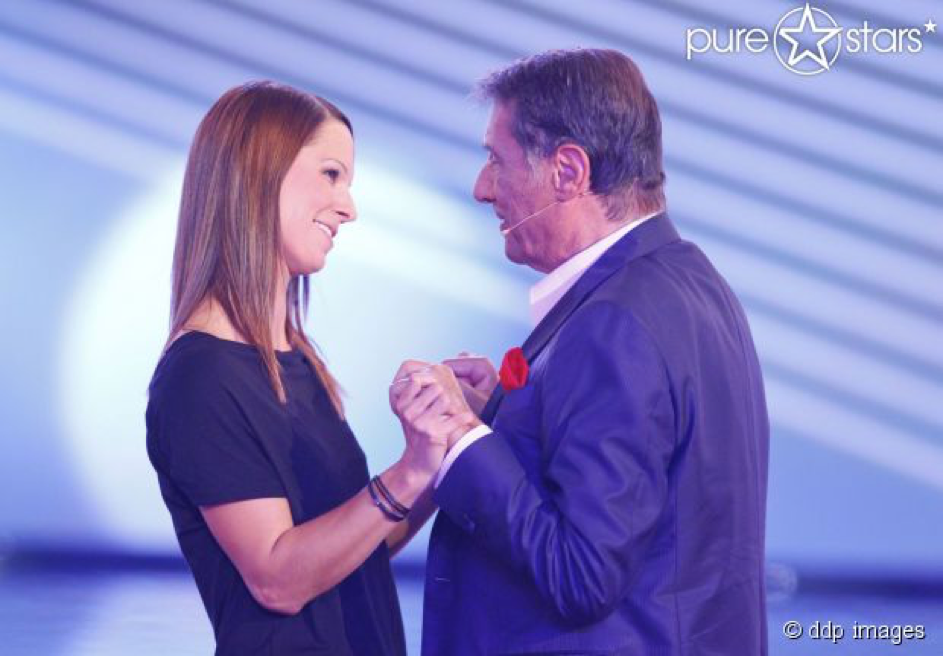 19
Coronary Arteries – Coronary Veins
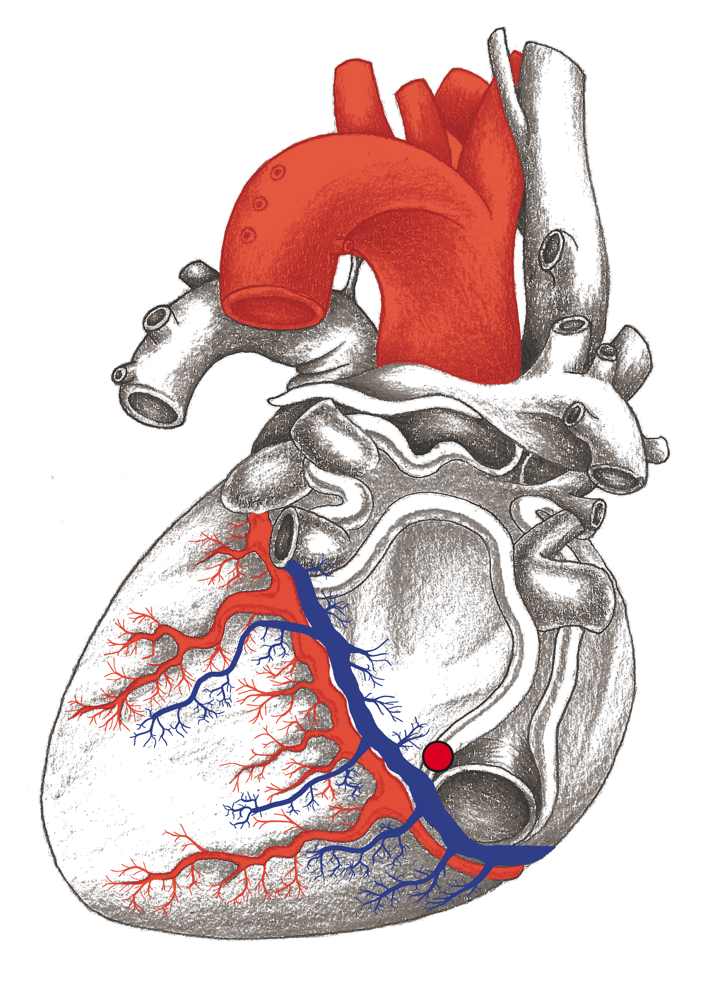 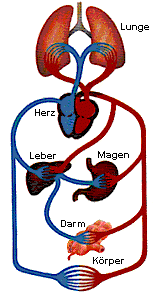 Circulation
Coronary Veins
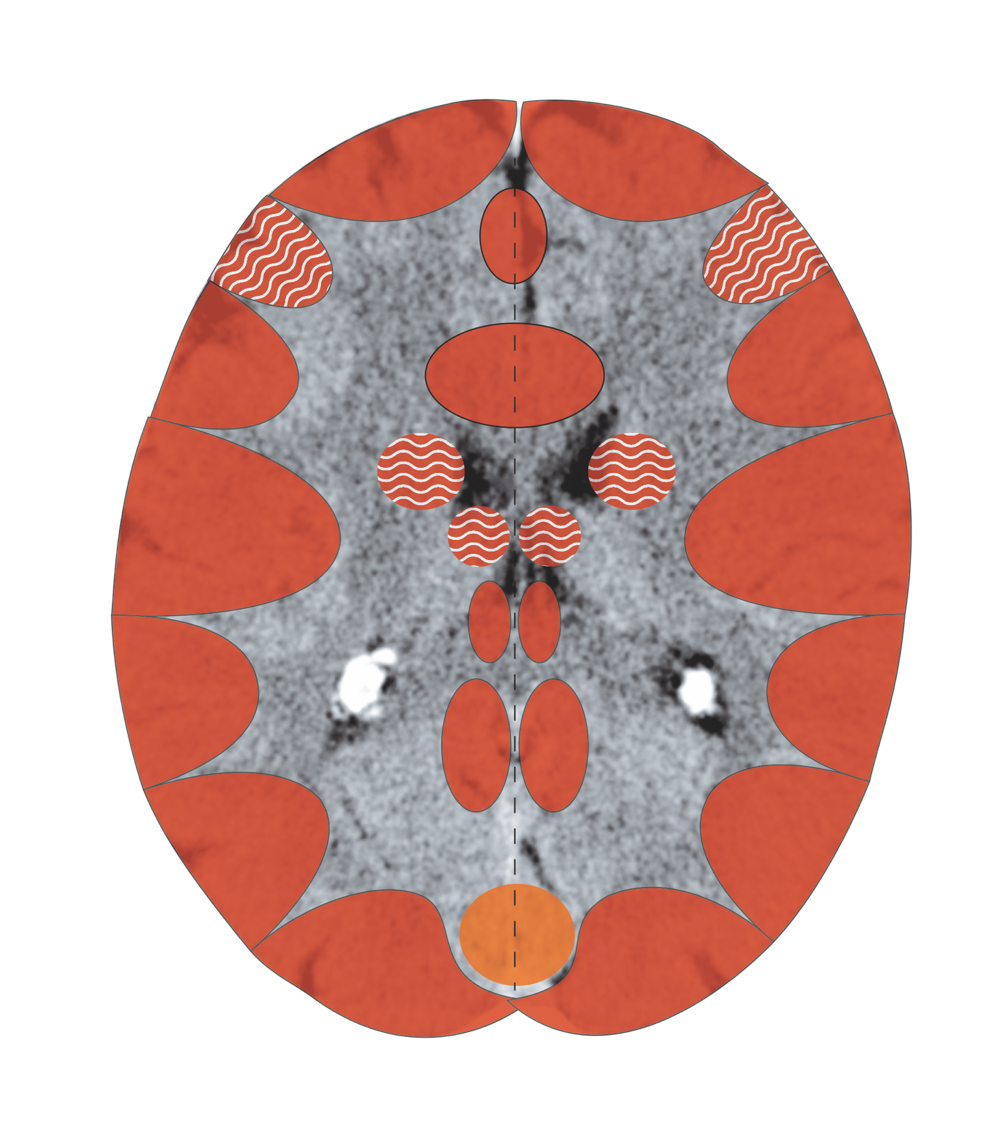 CT: Coronary Veins, Recurring Conflict
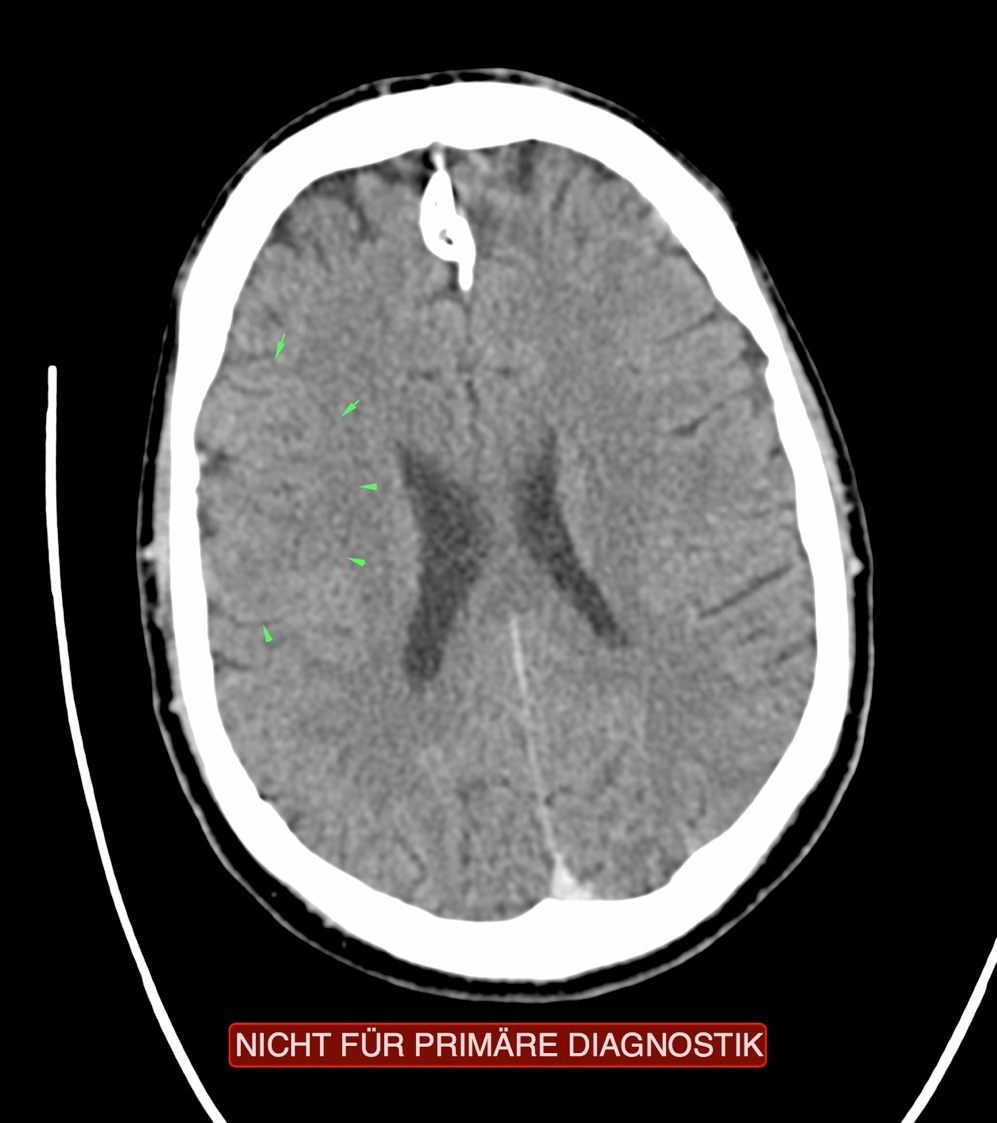 23
CT: Coronary Veins – Recurring Conflict
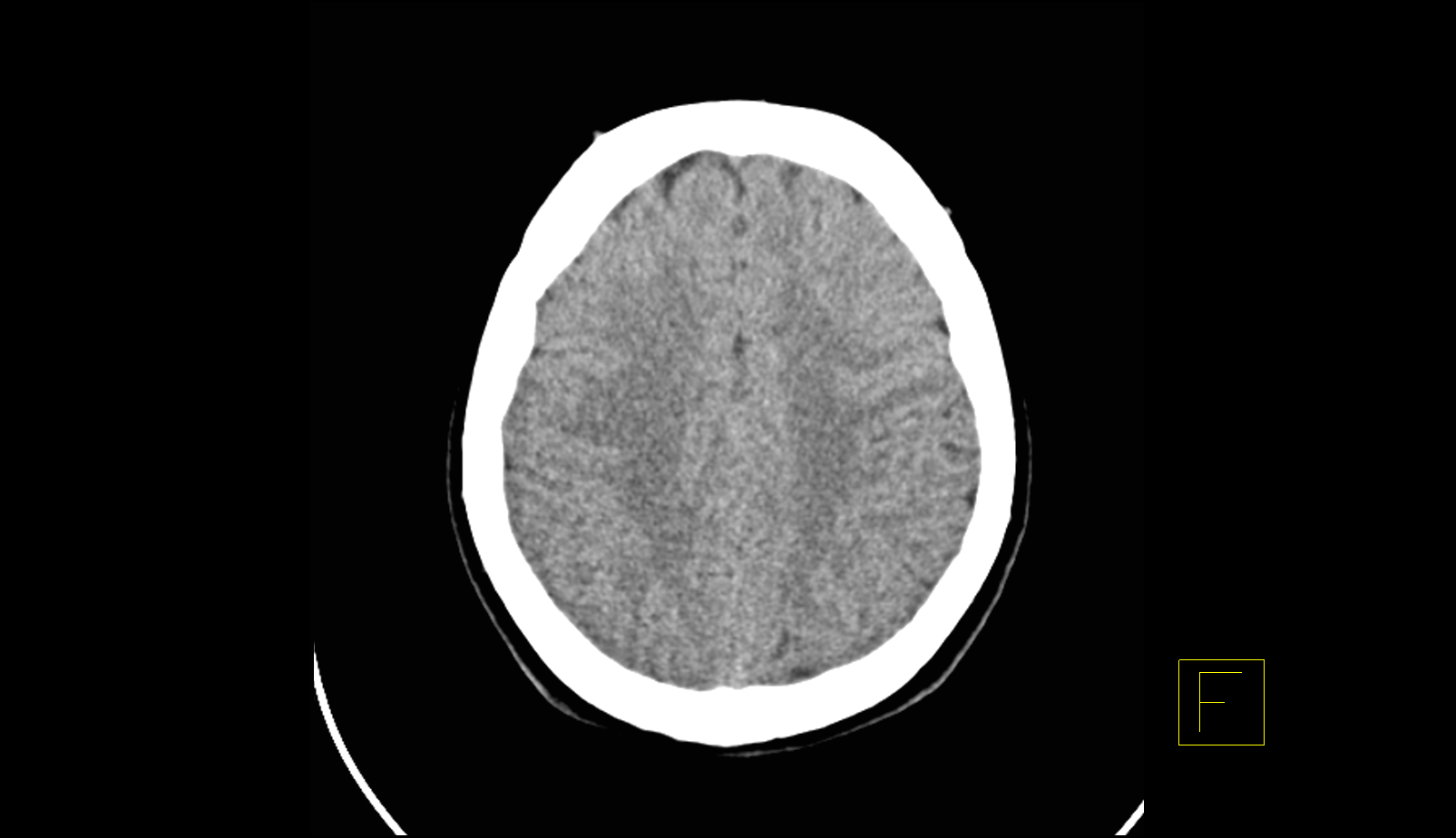 24
Pericardium
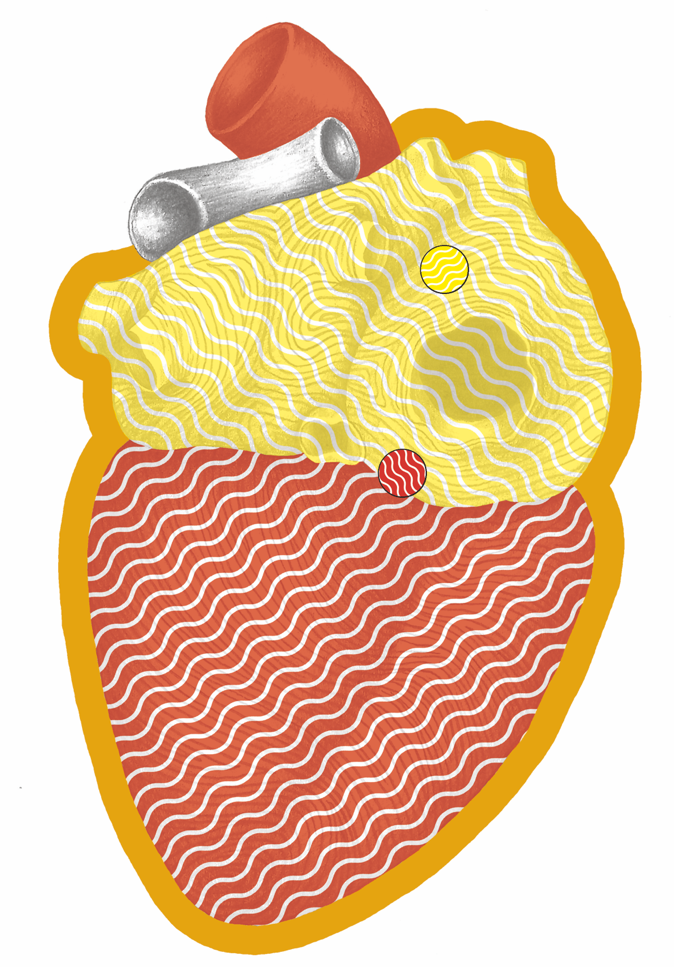 Pericardium in the Cerebellum
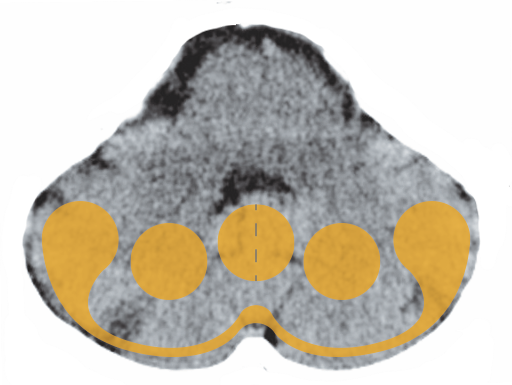 CT: Pericardium, Active Conflict
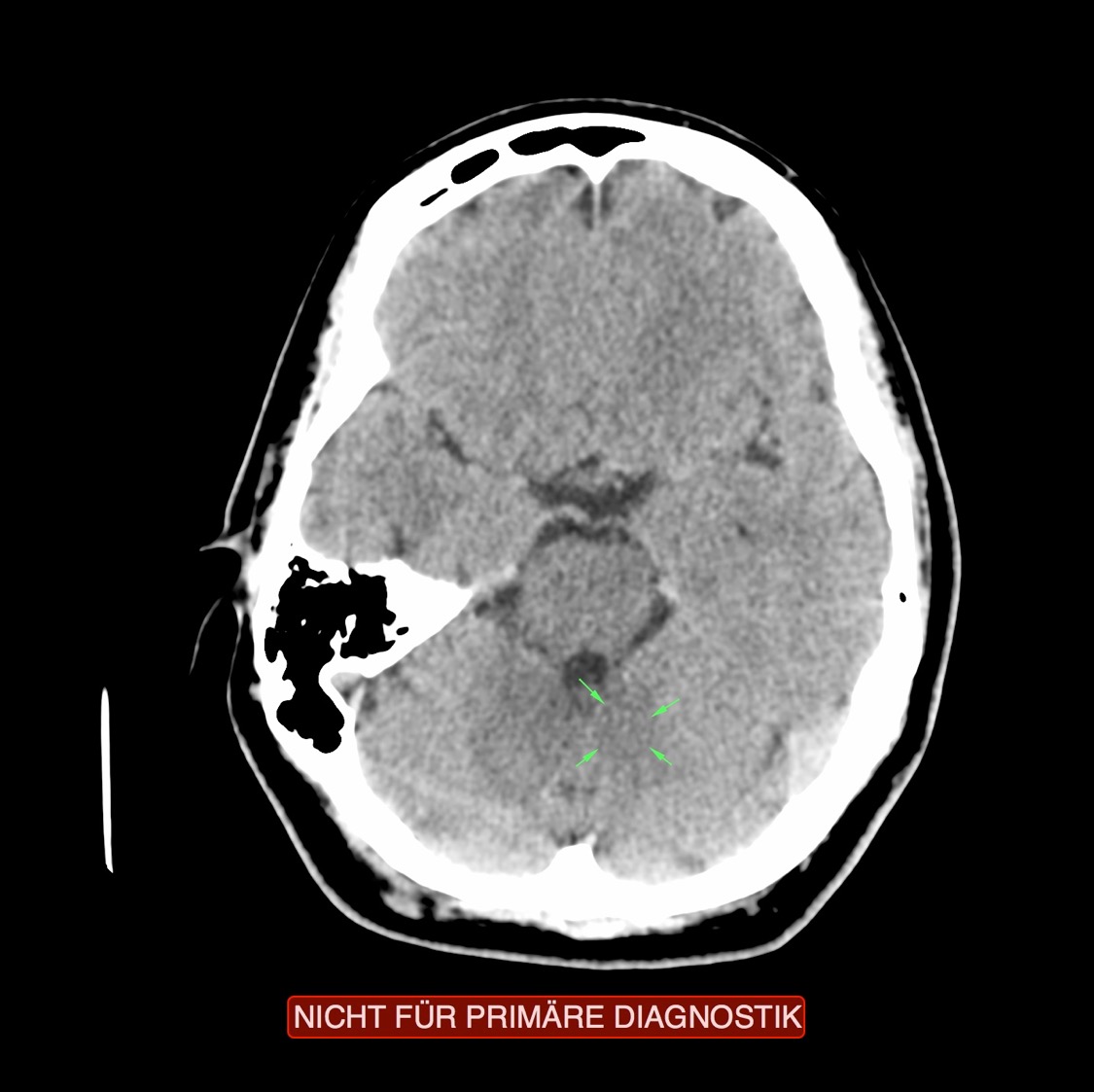 27
CT: Pericardium, Repair Phase
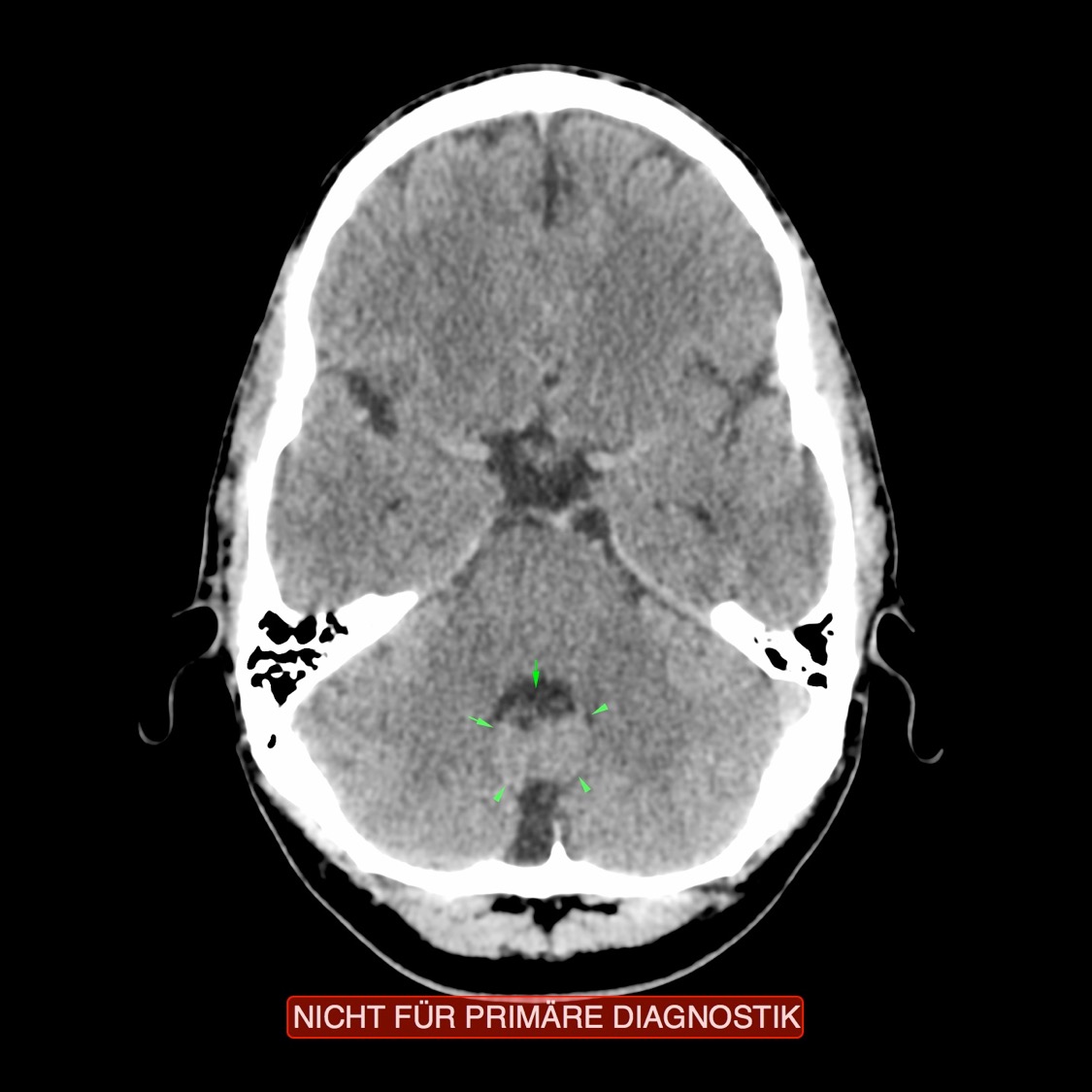 28
Pericardium – Overview
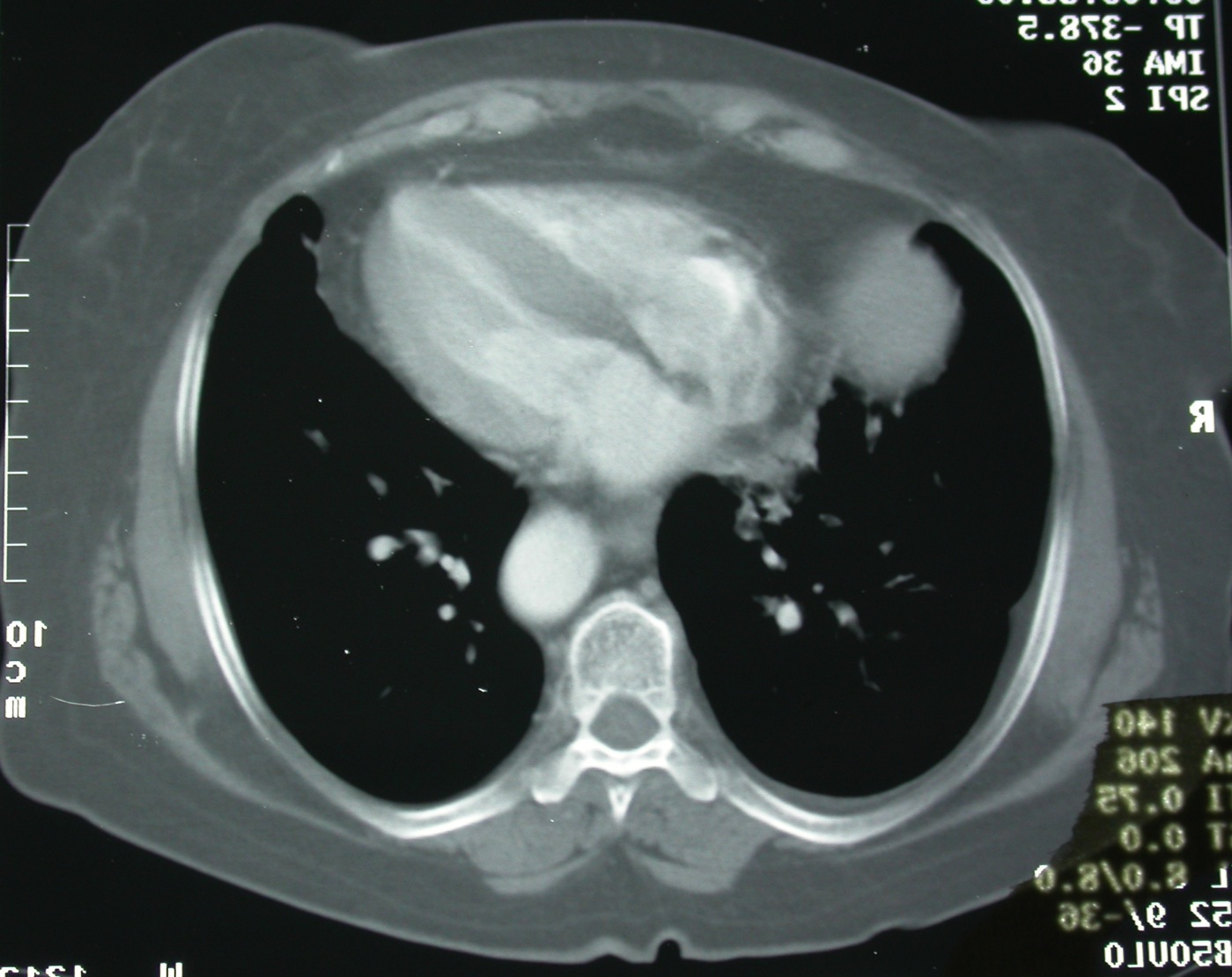 CT: Pericardial Effusion – Repair Phase
“Fused” Pericardium: Fibrinous Pericarditis
Heart Valves
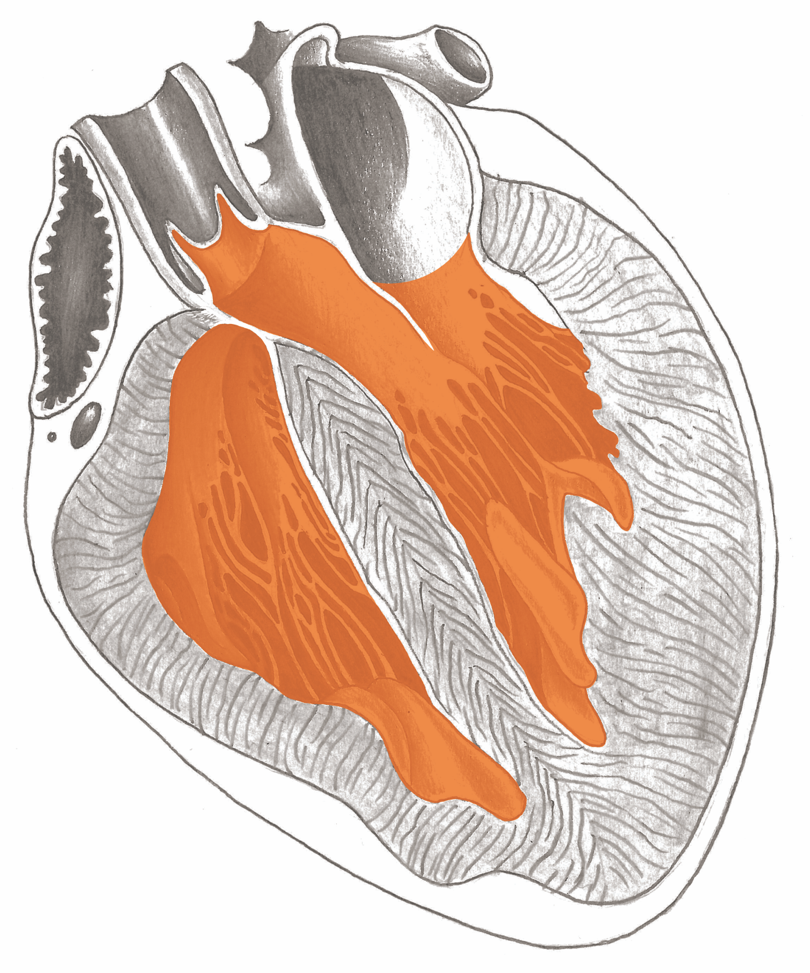